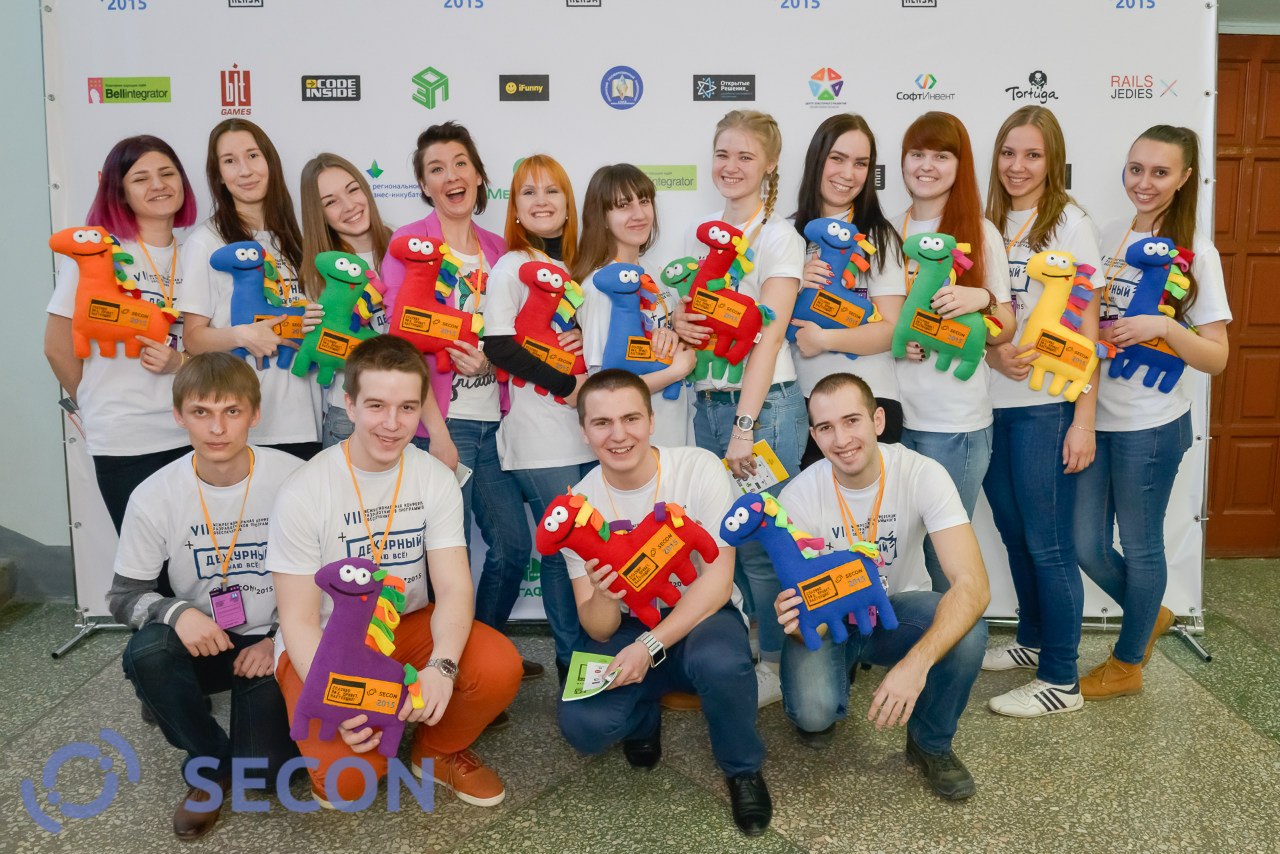 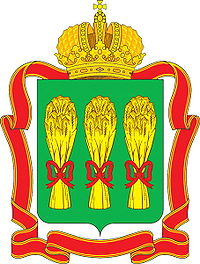 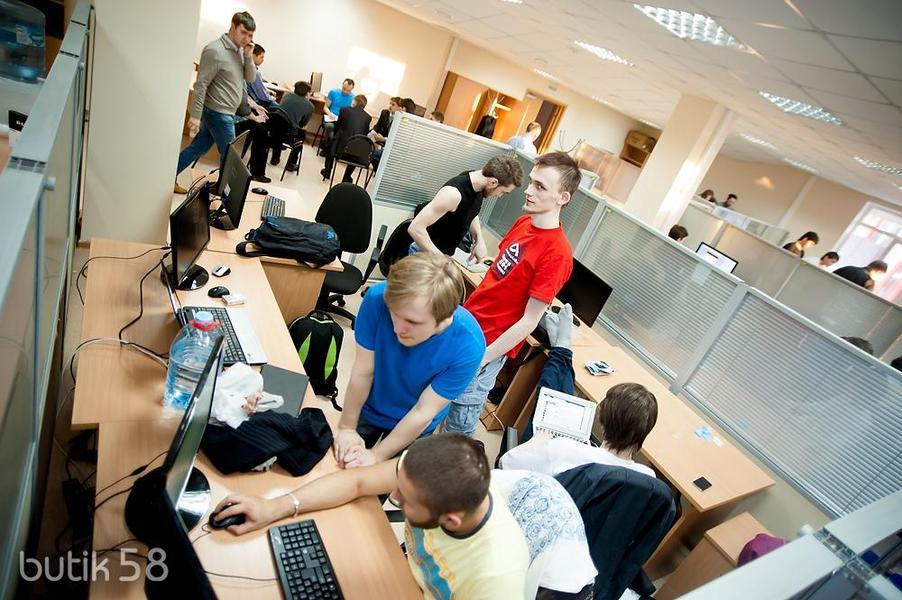 МИНПРОМ 
ПЕНЗЕНСКОЙ ОБЛАСТИ
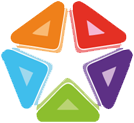 ЦЕНТР КЛАСТЕРНОГО РАЗВИТИЯ
ПЕНЗЕНСКОЙ ОБЛАСТИ
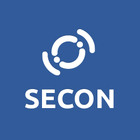 АССОЦИАЦИЯ РАЗРАБОТЧИКОВ ПРОГРАММНОГО ОБЕСПЕЧЕНИЯ г.ПЕНЗЫ  «SECON»
ДЕЯТЕЛЬНОСТЬ ИТ-кластера ПЕНЗЕНСКОЙ ОБЛАСТИ: совместные мероприятия и кластерные ПРОЕКТЫ
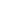 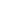 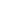 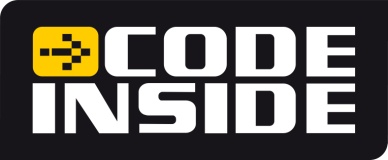 Миссия и цель ЦКР
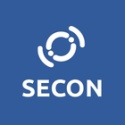 АССОЦИАЦИЯ РАЗРАБОТЧИКОВ ПРОГРАММНОГО ОБЕСПЕЧЕНИЯ г.ПЕНЗЫ  «SECON»
SECON — Ассоциация разработчиков программного обеспечения города Пензы, объединяющая руководителей софтверных  компаний, разработчиков ПО, фрилансеров, иных актывных представителей IT-специалистов региона.
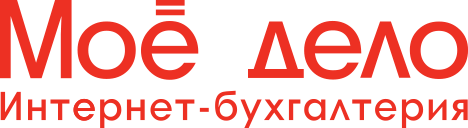 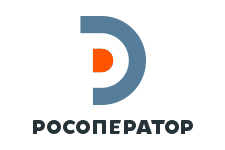 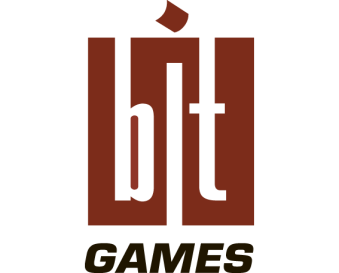 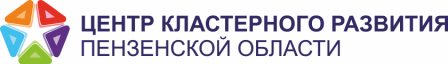 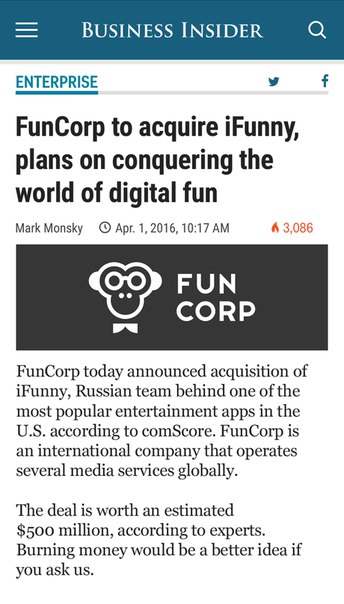 С 2012 года ведущие компании региона объединились в рамках Пензенского IT-кластера с целью поддержания и развития среды, способствующей предпринимательству в области разработки программного обеспечения, поиска перспективных «точек роста» ИТ-отрасли, реализации совместных кластерных проектов, привлечения внешних ресурсов для развития.
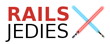 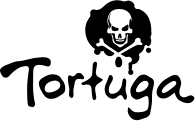 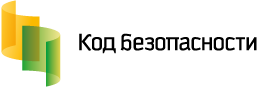 Миссия и цель ЦКР
Мероприятия и проекты ИТ кластера
Продвижение
Образовательные
Коммуникационные
Участие в межрегиональных и российских конференциях
ИТ-лаборатория
Собрания Ассоциации  и Совета кластера
Выставки и презентации
Ежегодная 
ИТ-конференция  SECON
Региональный ИТ-слет
Информационные кампании
Hackday
ИТ-посиделки
Hackaphone
АССОЦИАЦИЯ РАЗРАБОТЧИКОВ ПРОГРАММНОГО ОБЕСПЕЧЕНИЯ г.ПЕНЗЫ  «SECON»
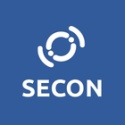 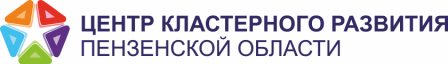 Образовательные проекты
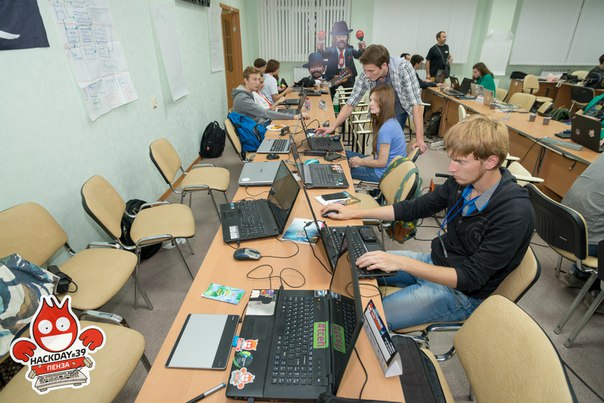 Hackday нон-стоп командный формат разработки и защиты  новых программных продуктов.
В 2015 году Hackday Penza на базе Технопарка «Яблочков» объединил более 120-ти программистов, менеджеров, дизайнеров, маркетологов, предпринимателей, студентов и школьников из Пензы.
В течение 48-ми часов в режиме нон-стоп участники, объединенные в проектные команды, разработали и представили экспертам 21 прототип ИТ-проектов.
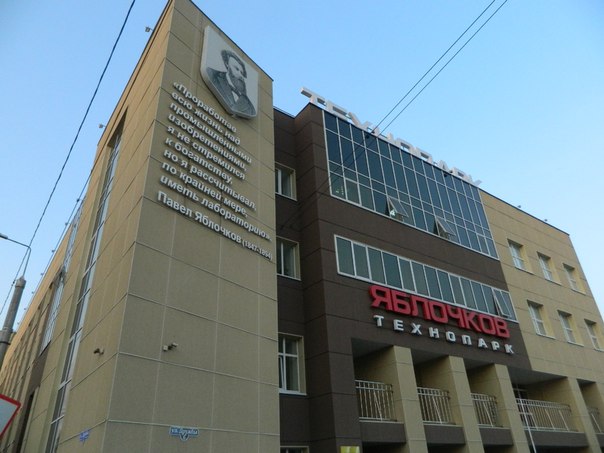 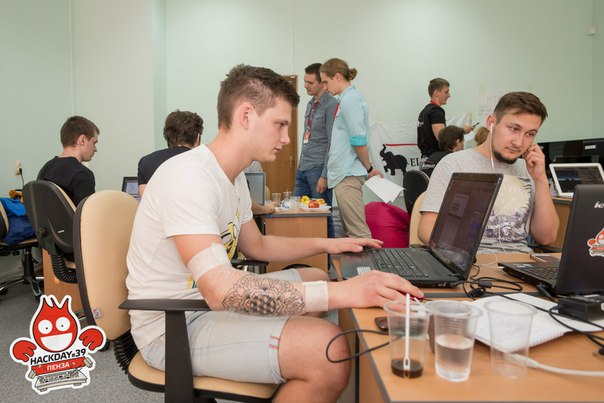 1 место – сервис «Калымщики». Мобильное приложение на платформе Android для подбора профессионалов и решения проблемы поиска мастера в любой сфере!
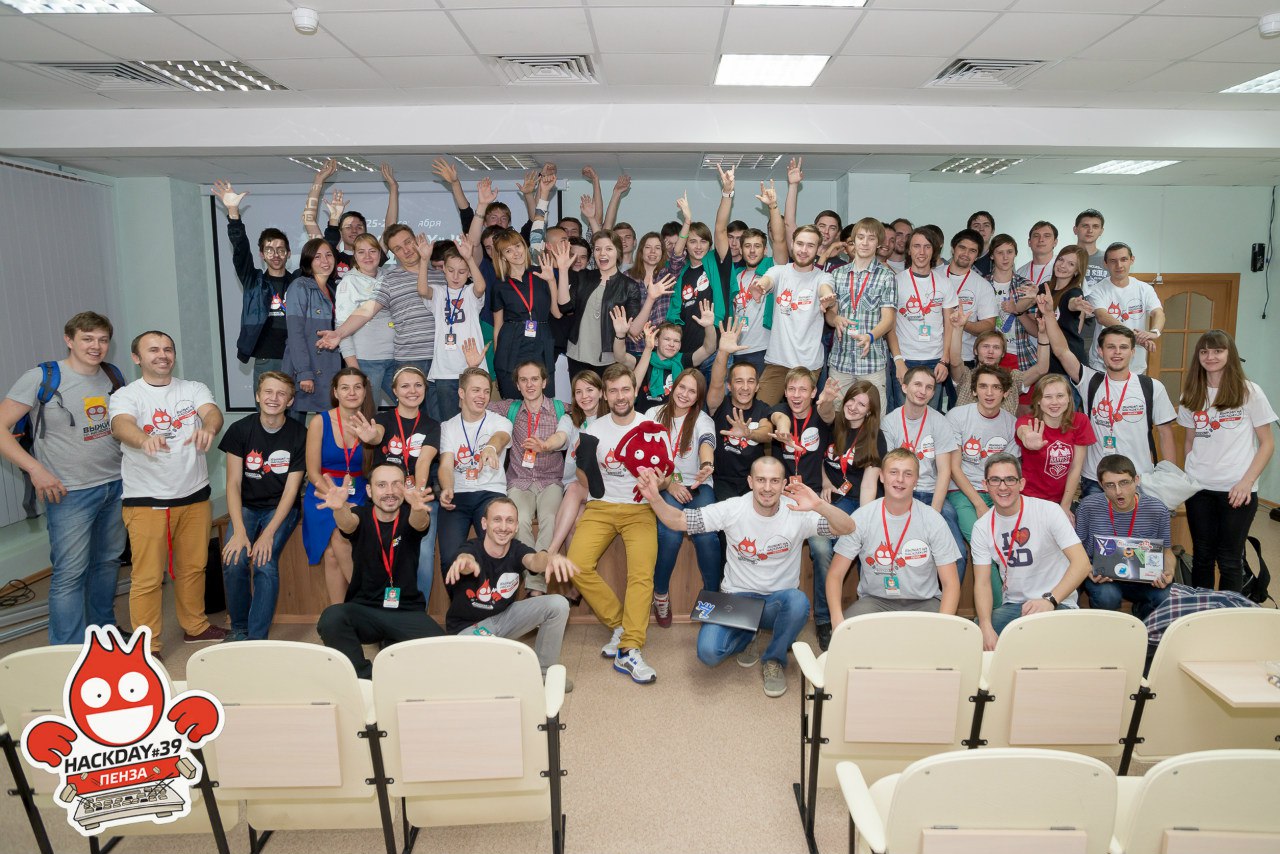 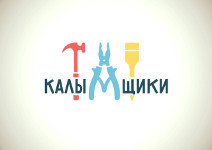 АССОЦИАЦИЯ РАЗРАБОТЧИКОВ ПРОГРАММНОГО ОБЕСПЕЧЕНИЯ г.ПЕНЗЫ  «SECON»
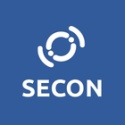 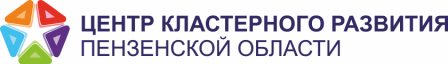 Образовательные проекты
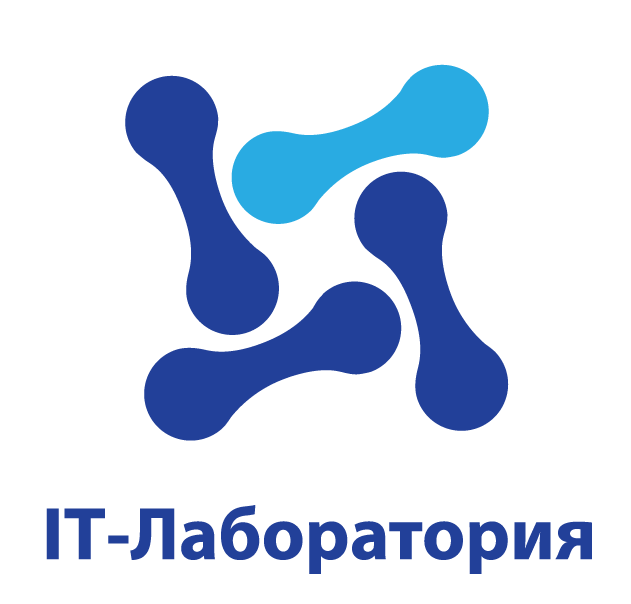 Летняя ИТ-лаборатория для студентов и школьников
В процессе обучения большая часть времени посвящена генерации идей, прикладных решений и получению навыков.
ПРОЕКТНЫЕ КОМАНДЫ 
В лаборатории участвую от 5 до 8 команд, состоящих из программистов, проектных менеджеров, маркетологов, дизайнеров. Что позволяет студентам разобраться в собственной будущей профессии и научится взаимодействовать в команде.
ПРОФЕССИОНАЛЬНАЯ ПРАКТИКА
Опытные наставники, имеющие за плечами реальный успешный опыт помогают приобрести конкретные навыки студентам. Проекты в лаборатории проживают реальный путь продукта на рынок – поиск идеи, анализ конкурентов, анализ целевой аудитории, функционал, разработка, упаковка, продвижение. 
РЕАЛЬНЫЕ IT-ПРОЕКТЫ 
По окончании занятий у каждой команды появляется готовый проект, который может заинтересовать инвестора , бизнес, либо развиваться как социальный проект. 
ФАБРИКА КАДРОВ
По окончании лаборатории наиболее проявившие себя студенты находят место будущей работы среди компаний кураторов и инициатор проекта.
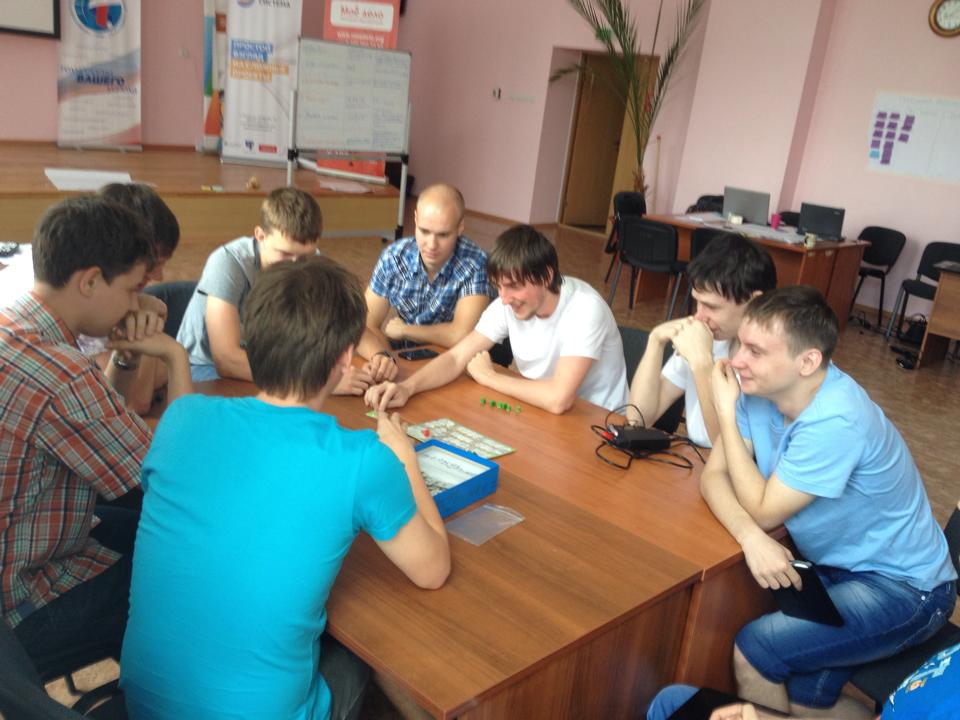 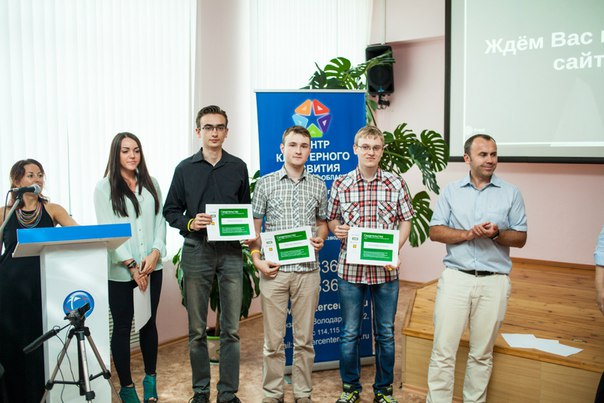 SECON - ежегодно проводимая с 2007 года в Пензенской области конференция разработчиков программного обеспечения. 

Задачи:
   объединение на одной рабочей площадке профессионалов -специалистов по разработке программного обеспечения, представителей органов власти, студентов вузов-будущих специалистов IT отрасли, 
   предоставление участникам возможности свободного общения, обмена опытом, 
   решением вопросов образования и трудоустройства специалистов.
Миссия и цель ЦКР
Коммуникационные проекты
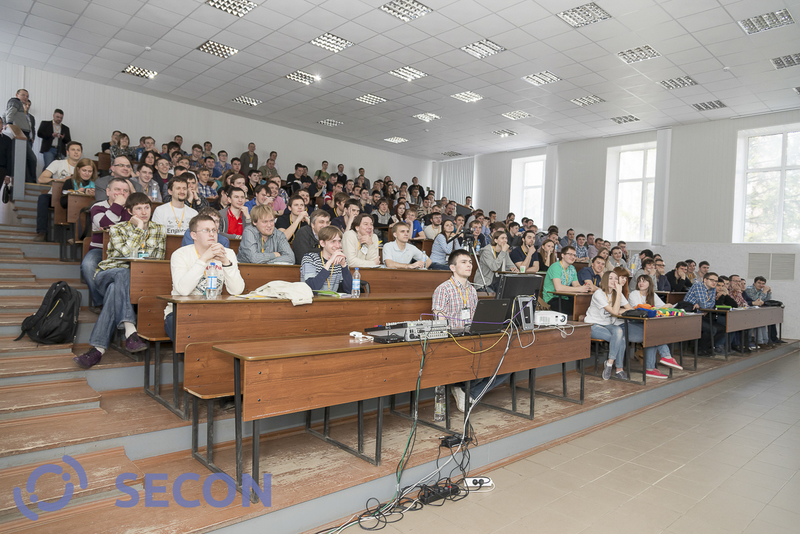 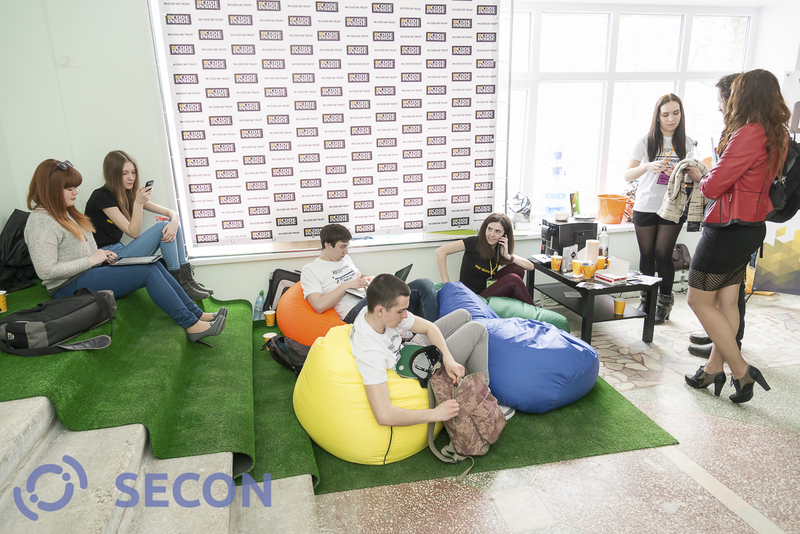 доклады ведущих российских специалистов IT-отрасли
  тренинги и мастер-классы
  площадка для поиска партнеров
круглые столы по проблемам развития пензенских ИТ-компаний
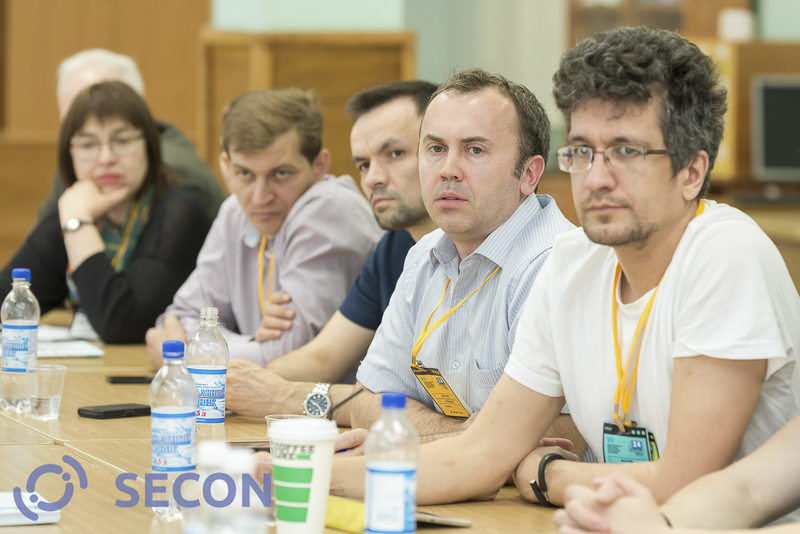 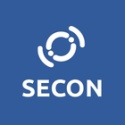 АССОЦИАЦИЯ РАЗРАБОТЧИКОВ ПРОГРАММНОГО ОБЕСПЕЧЕНИЯ г.ПЕНЗЫ  «SECON»
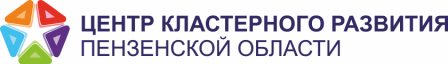 Миссия и цель ЦКР
Продвижение
Международная выставка «Открытые инновации», 
28 октября-1 ноября 2015 г., Москва, ВДНХ

Участник кластера – ГК «Росоператор» представил на экспозиции программный продукт «Электронная школа».

Экспозицию посетили более 300 представителей федеральных органов власти, институтов развития, крупных производственных компаний и инвесторов.
Министр связи и массовых коммуникаций РФ Николай Никифоров отметил комплексность проекта по информатизации образовательного учреждения, высказал заинтересованность в его распространении.
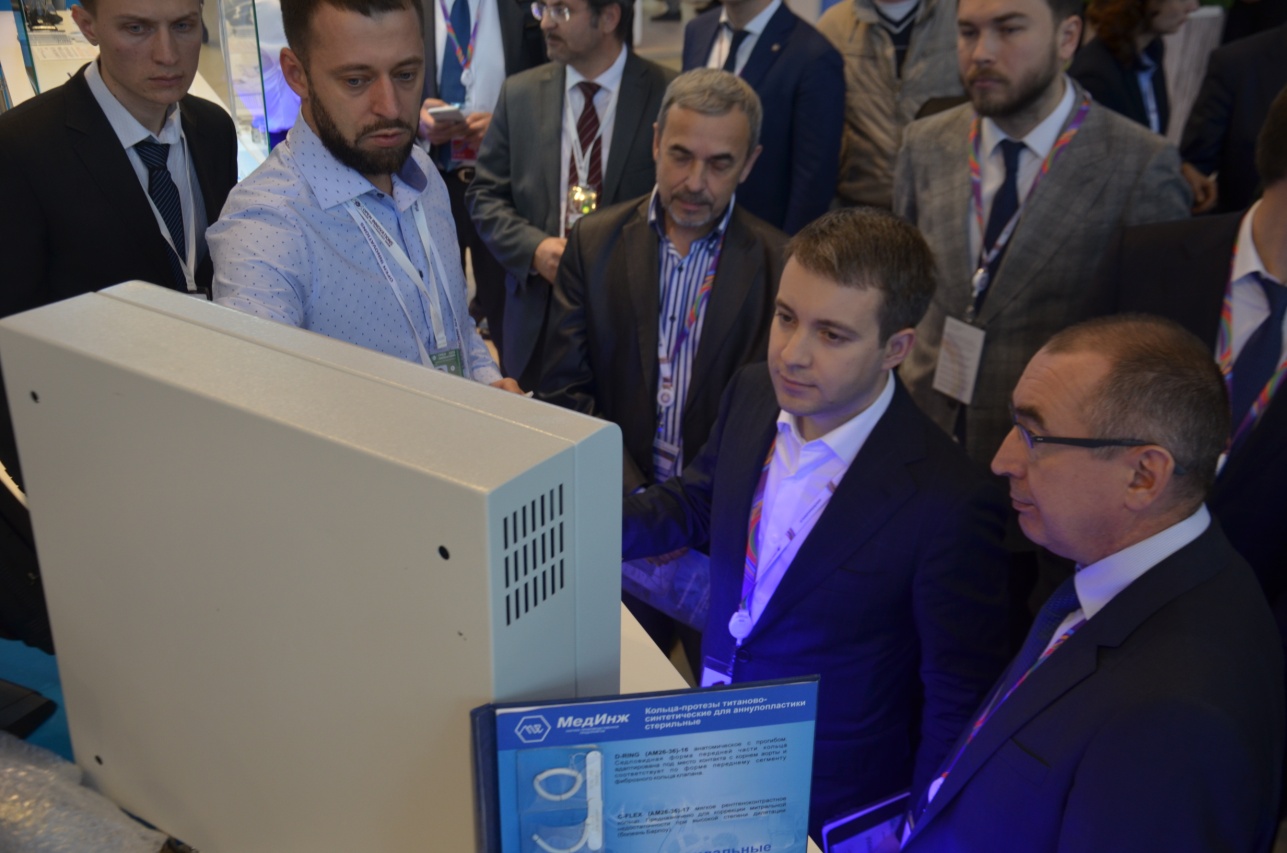 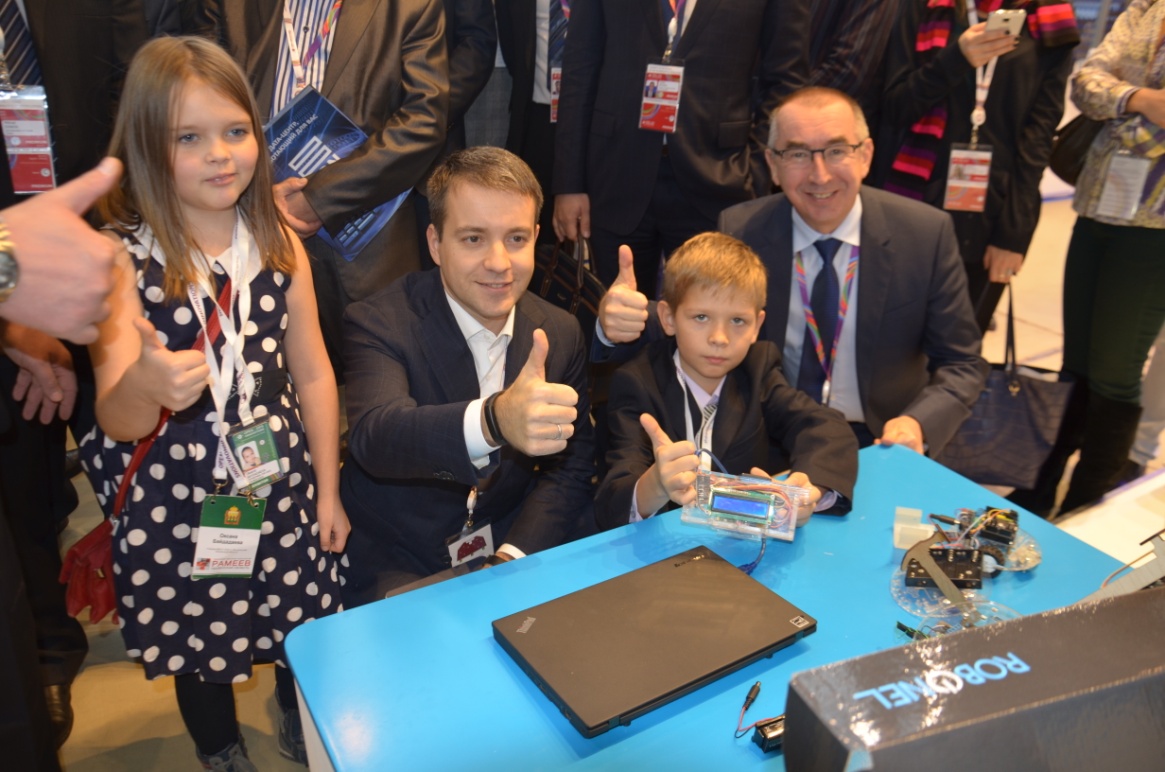 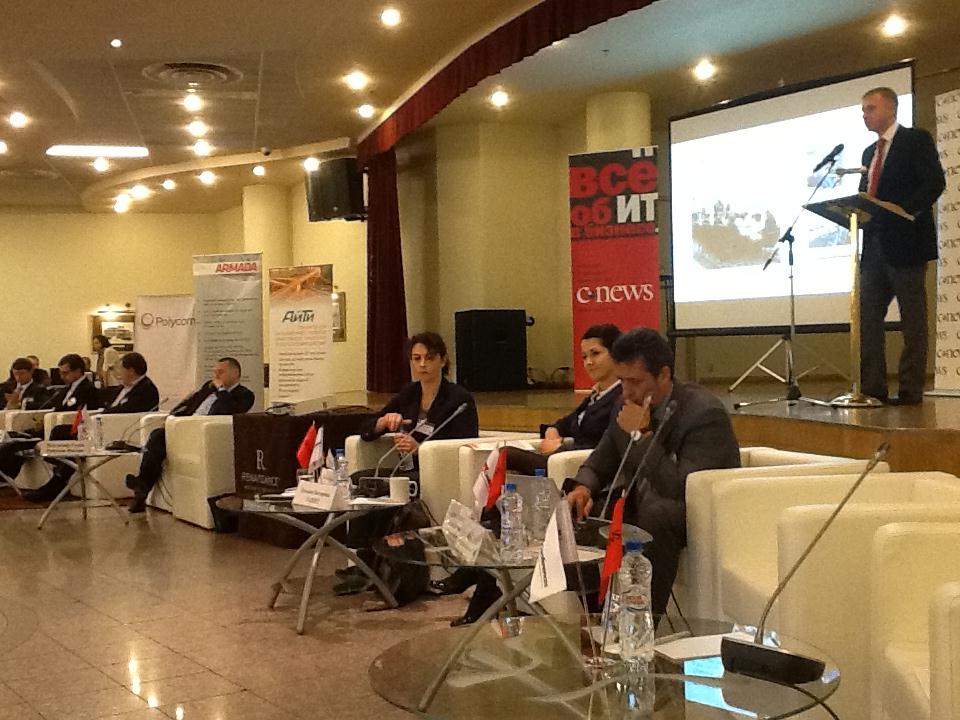 Конференция CNews «ИКТ в госсекторе в новых условиях» 18-19 марта 2015 г., Москва
Приняли участие компании кластера – 
ГК «Росоператор» и «CodeInside».
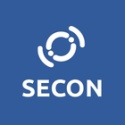 АССОЦИАЦИЯ РАЗРАБОТЧИКОВ ПРОГРАММНОГО ОБЕСПЕЧЕНИЯ г.ПЕНЗЫ  «SECON»
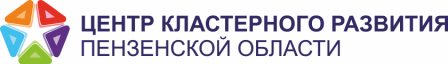 Миссия и цель Ц:Р
Результаты развития ит-кластера региона
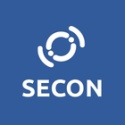 АССОЦИАЦИЯ РАЗРАБОТЧИКОВ ПРОГРАММНОГО ОБЕСПЕЧЕНИЯ г.ПЕНЗЫ  «SECON»
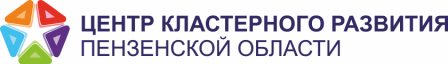 Проблемы и ограничения в развитии ит-кластера региона
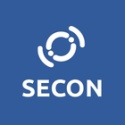 АССОЦИАЦИЯ РАЗРАБОТЧИКОВ ПРОГРАММНОГО ОБЕСПЕЧЕНИЯ г.ПЕНЗЫ  «SECON»
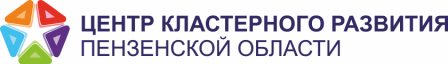 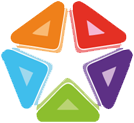 ЦЕНТР  КЛАСТЕРНОГО РАЗВИТИЯ
ПЕНЗЕНСКОЙ ОБЛАСТИ
440026, г. Пенза, ул. Володарского, 2
Тел./факс: (8412)636-500, 636-515
E-mail: clastercenter@mail.ru
.
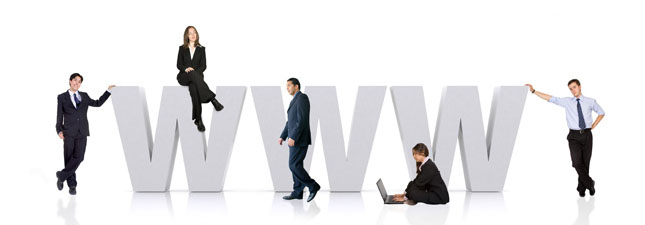 clustercenter.ru
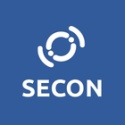 АССОЦИАЦИЯ РАЗРАБОТЧИКОВ ПРОГРАММНОГО ОБЕСПЕЧЕНИЯ г.ПЕНЗЫ  «SECON»
www.secon.ru